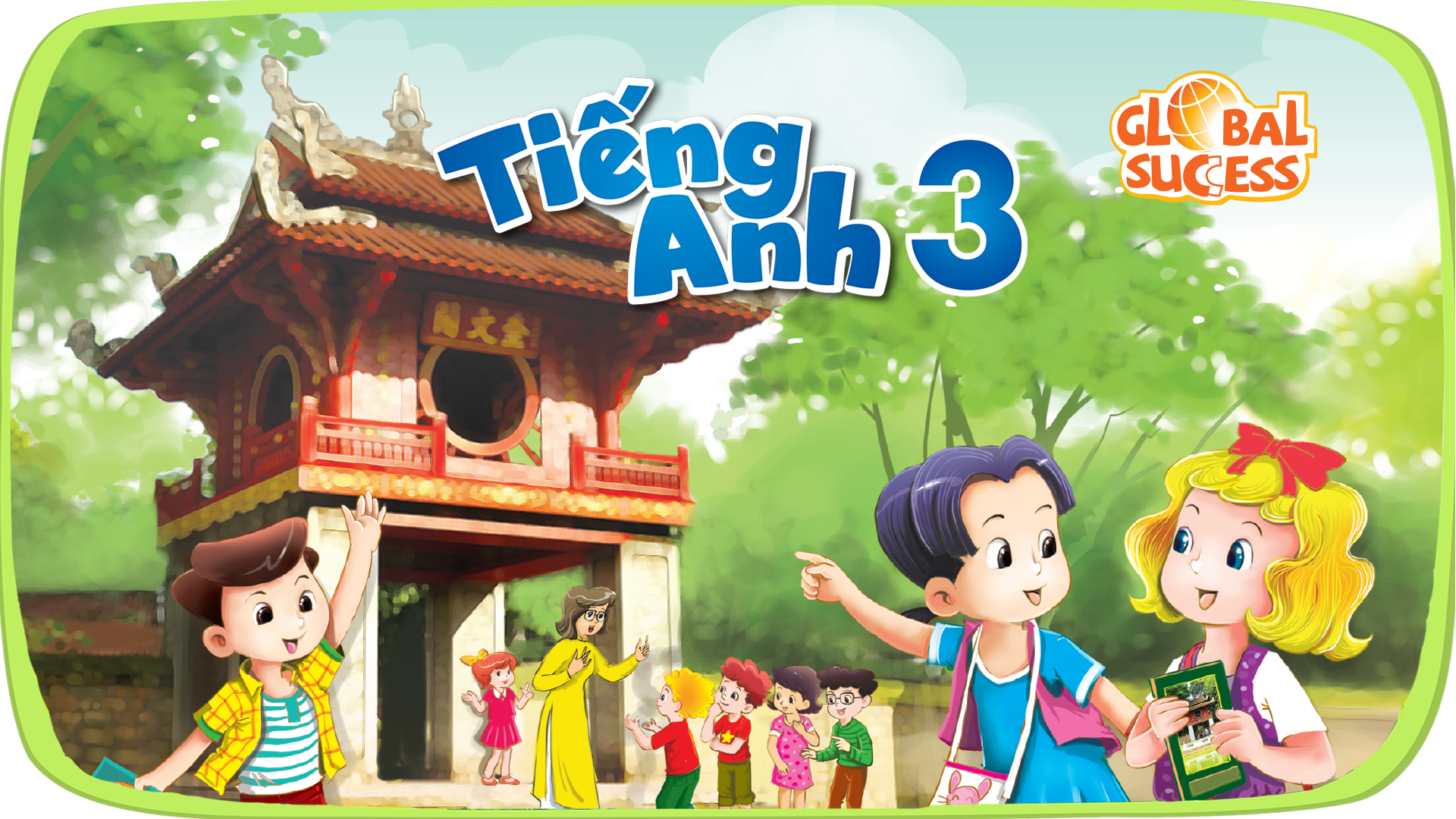 1
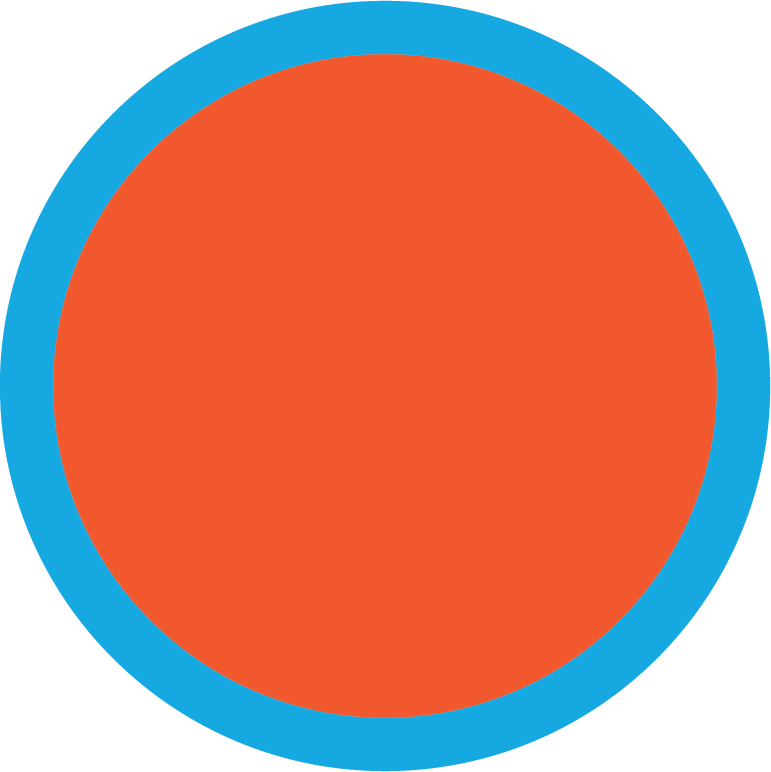 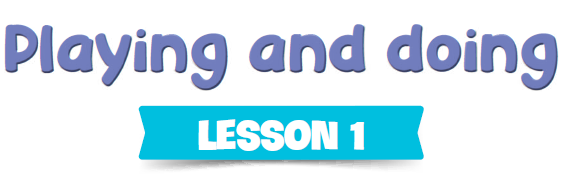 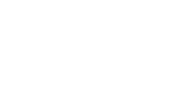 18
Period 1
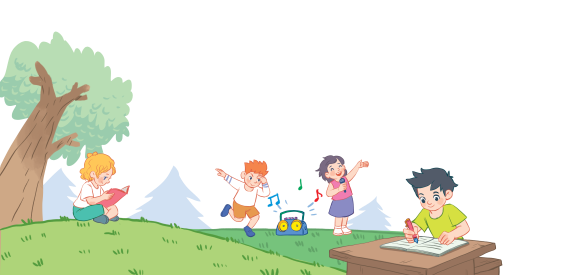 Contents
1
2
Warm-up and review
Look, listen and repeat.
3
Listen, point and say.
4
Let’s talk.
5
Fun corner and wrap-up
1. Warm-up and review
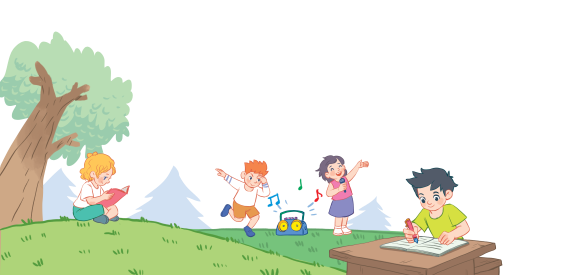 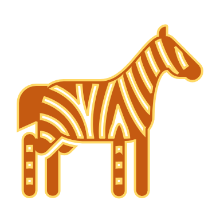 MONKEY
ELEPHANT
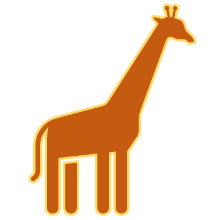 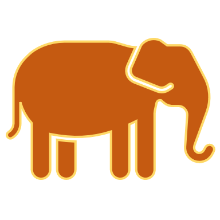 CROCODILE
ZEBRA
GIRAFFE
SNAKE
SNAKE
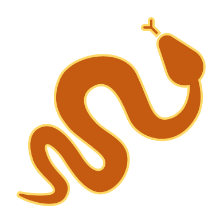 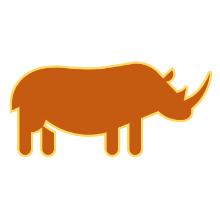 GIRAFFE
FROG
ELEPHANT
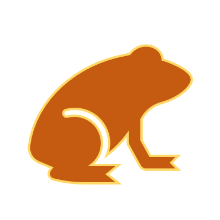 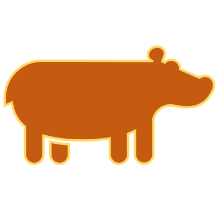 LION
ZEBRA
FROG
RHINO
HIPPO
TIGER
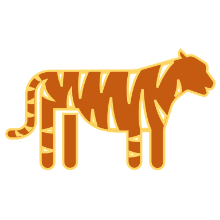 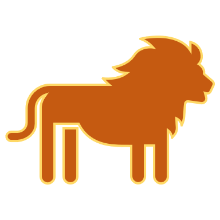 GORILLA
HIPPO
O get
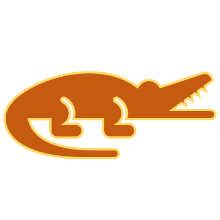 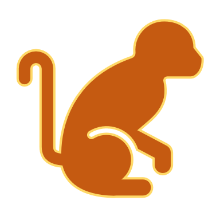 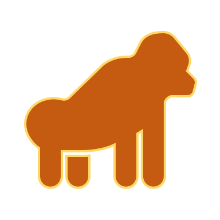 TIGER
CROCODILE
GORILLA
MONKEY
LION
RHINO
[Speaker Notes: DOMINO game: 
Divide the class into 2 teams: Boys and Girls.
Members of each team try to give answers after seeing the animal’s pictures on the screen to get the points. 
If they answer incorrectly, they lose their turns.]
2. Look, listen and repeat.
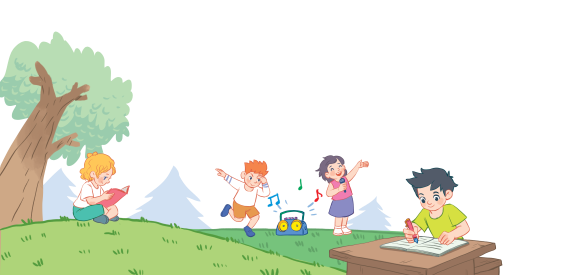 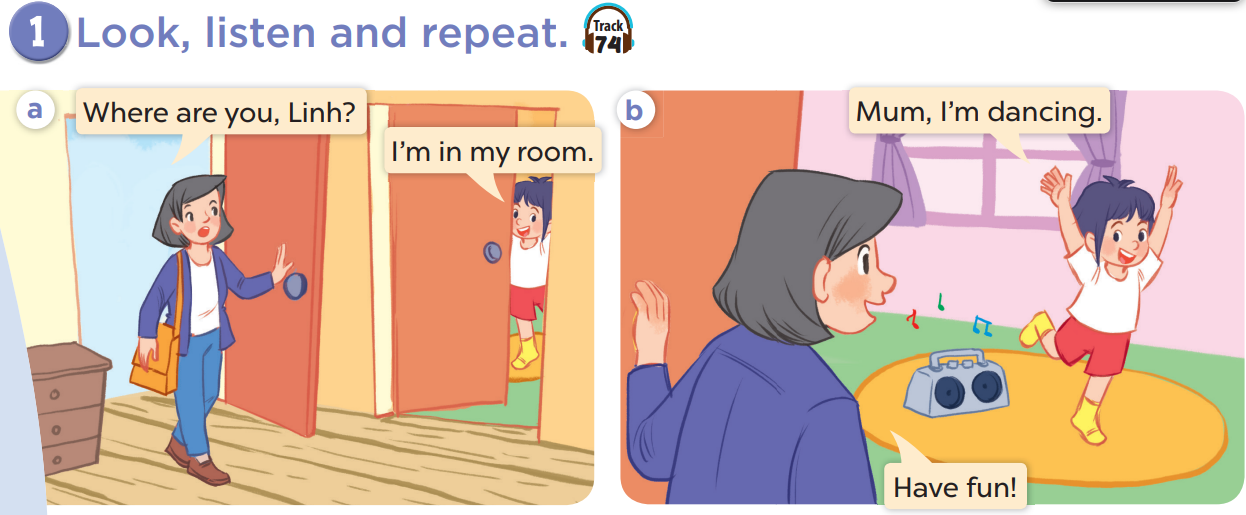 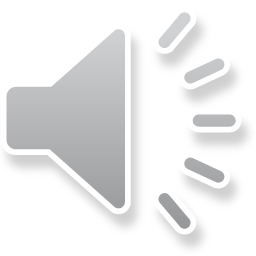 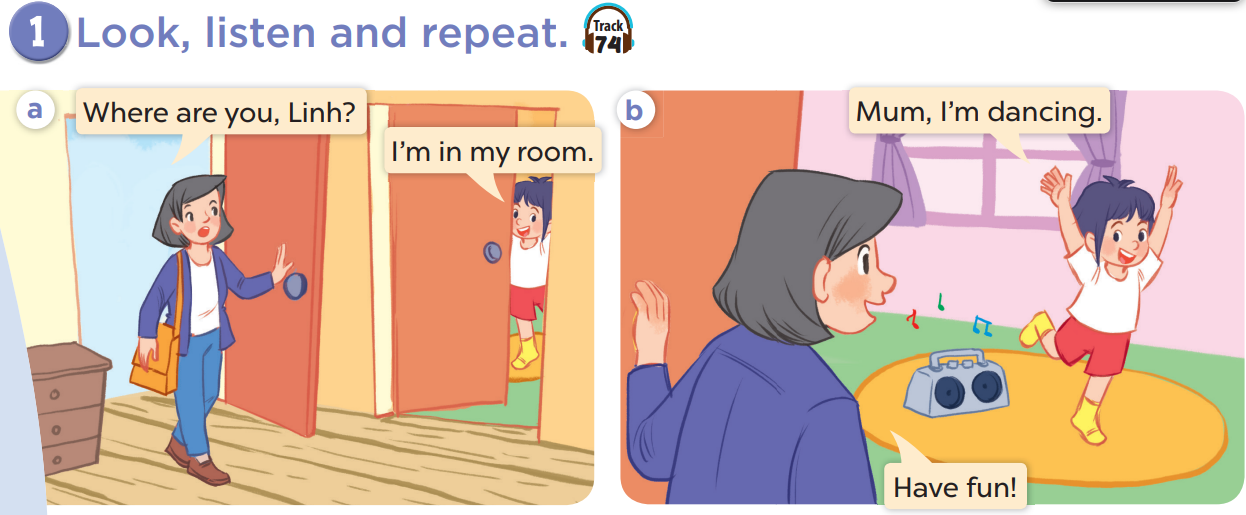 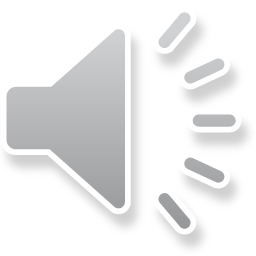 3. Listen, point and say.
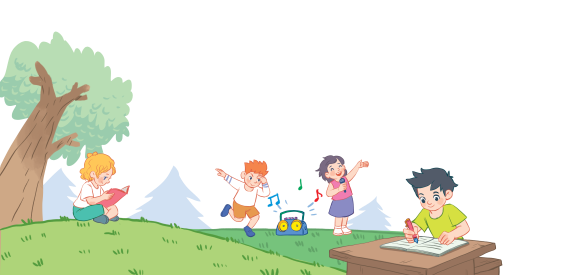 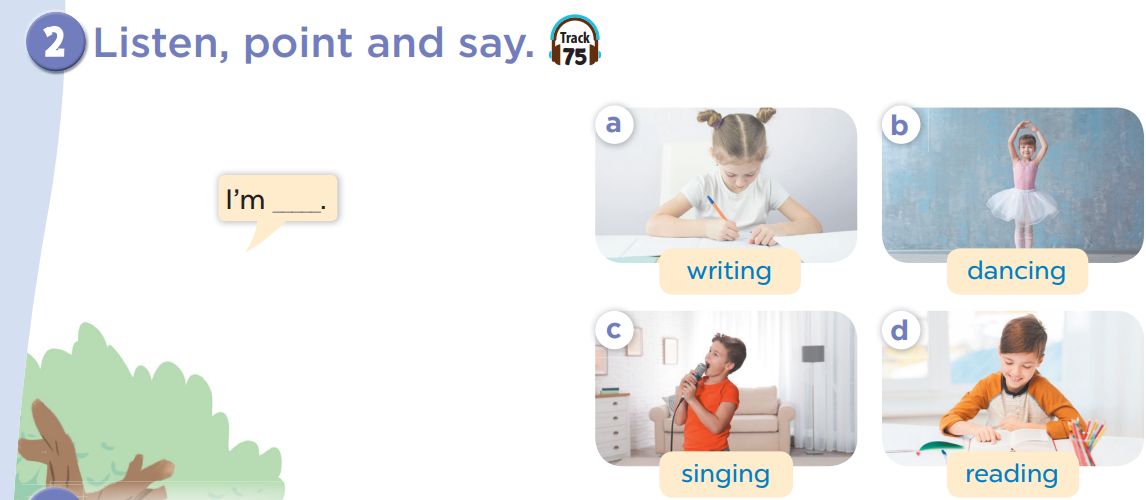 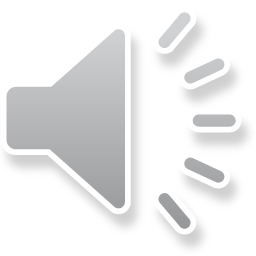 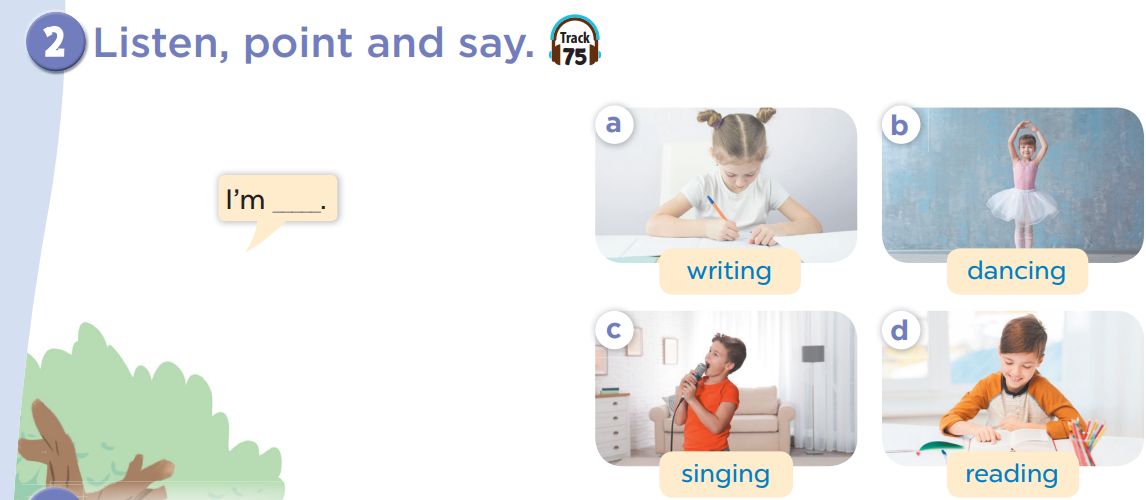 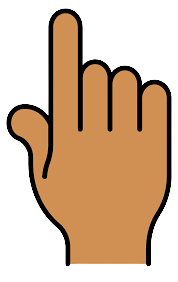 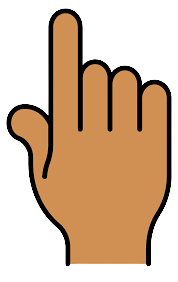 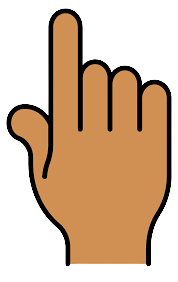 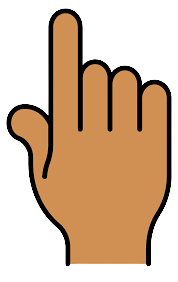 Moving 
Matchmaker
[Speaker Notes: Game: Moving matchmaker: T divides class into teams Boys and Girls
-T calls each member to choose the numbers of buttons(1-4)-> the pictures will move around the words-> pupils will say STOP to match the correct pictures and words->T clicks again that button to stop-> pupils say the sentences with I’M………]
Moving Matchmaker
I’m………………….
dancing
singing
reading
writing
swimming
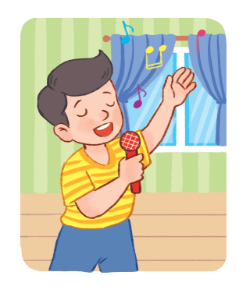 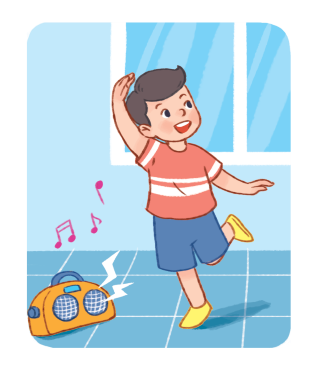 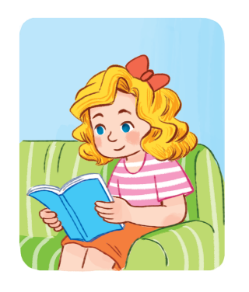 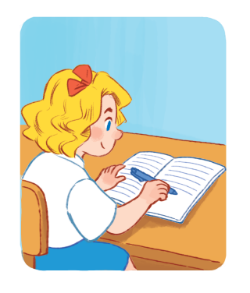 [Speaker Notes: Moving matchmaker: 
T divides the class into 2 teams: Boys and Girls.
T calls each member to choose one number. 
The pictures will move around the words. 
Pupils will say STOP to match the correct pictures and words.
T clicks the button again to stop. 
Pupils then say “I’m………”.]
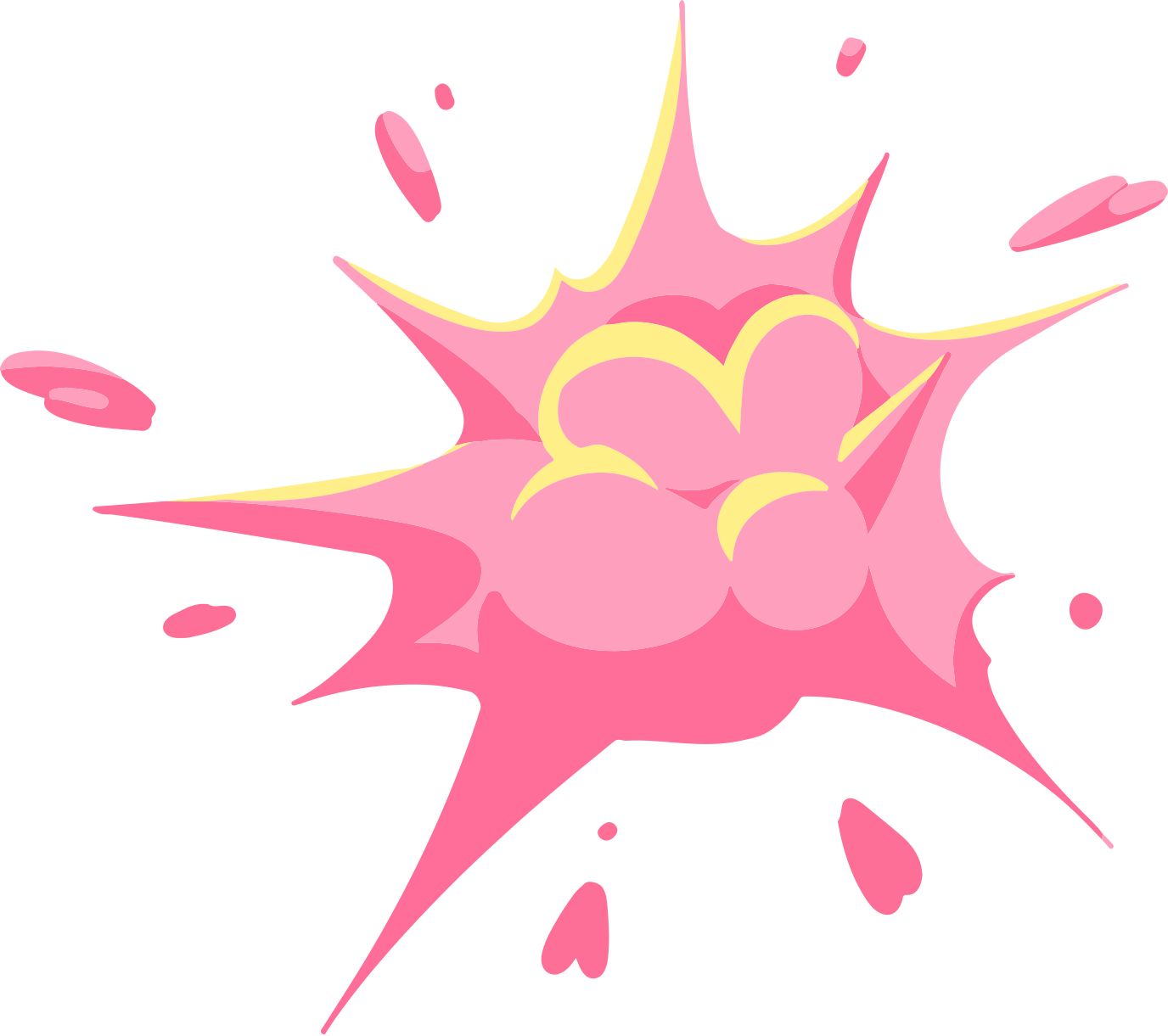 AMAZING
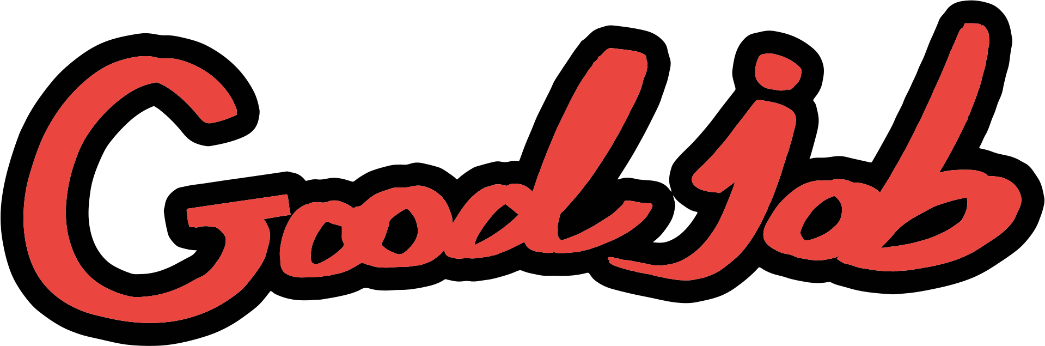 4. Let’s talk.
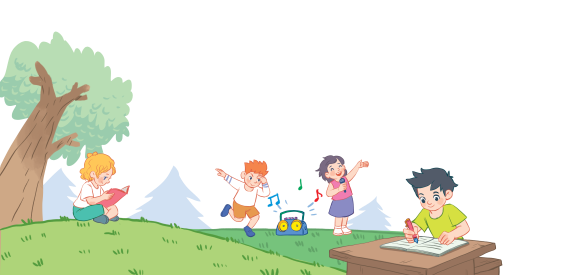 I am singing.
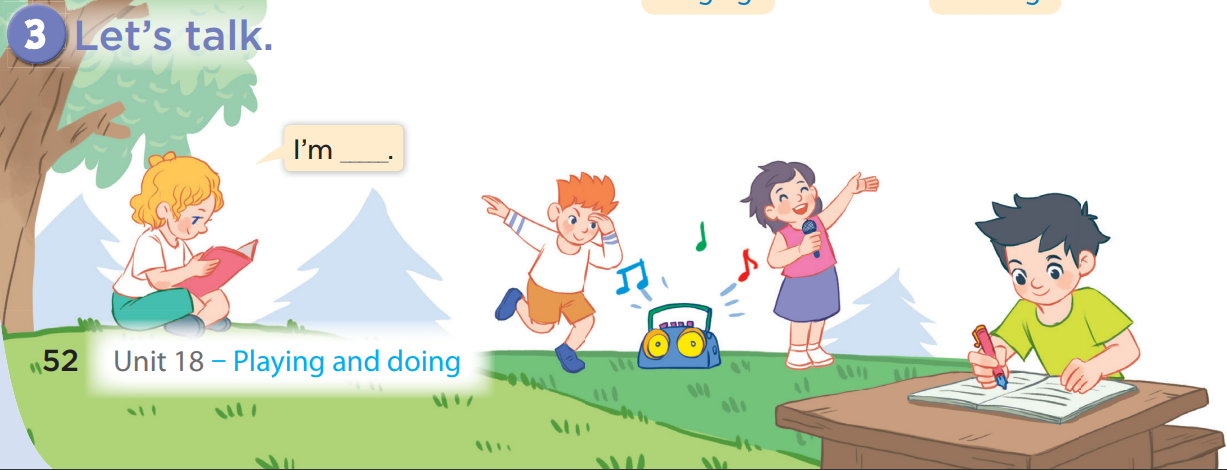 I am reading.
Guess what?
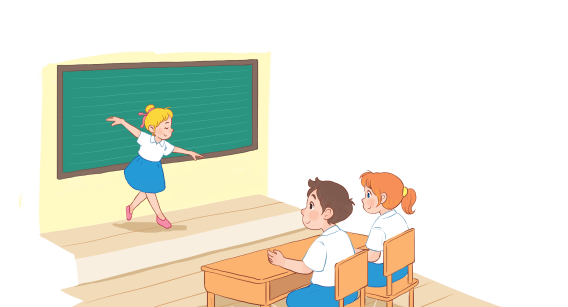 [Speaker Notes: Game: Guess what?
T asks some pupils come to the board and do some actions to describe words (dancing, singing, writing, reading) and the others will give their guesses. If pupils can say the answer correctly, they will get points for their teams.]
Guess what?
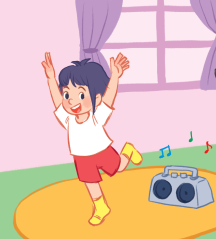 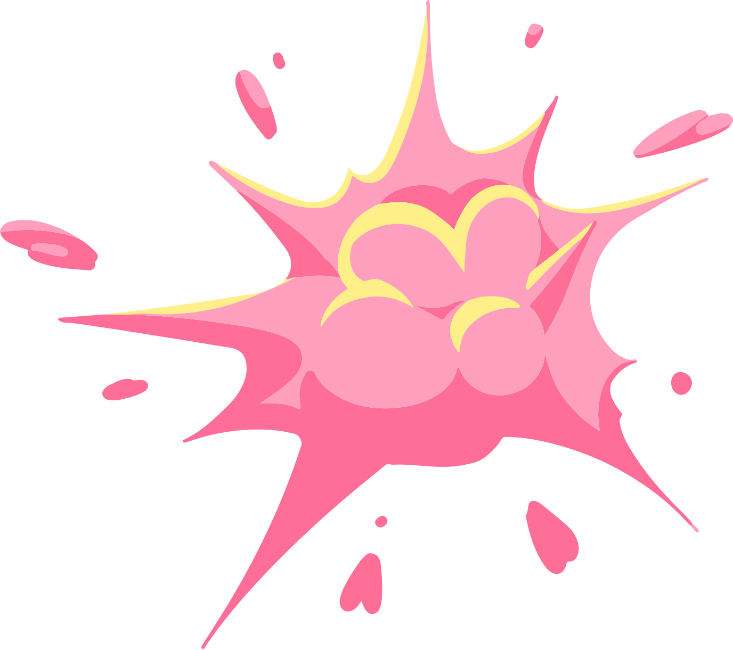 +4
+4
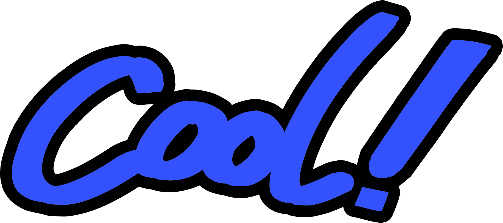 I am dancing.
[Speaker Notes: Game: Do and Guess:
-T asks some pupils come to the board and do some actions to describe words(dancing, singing, writing, reading) and the others will give their guess.]
Guess what?
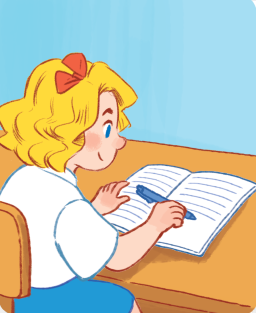 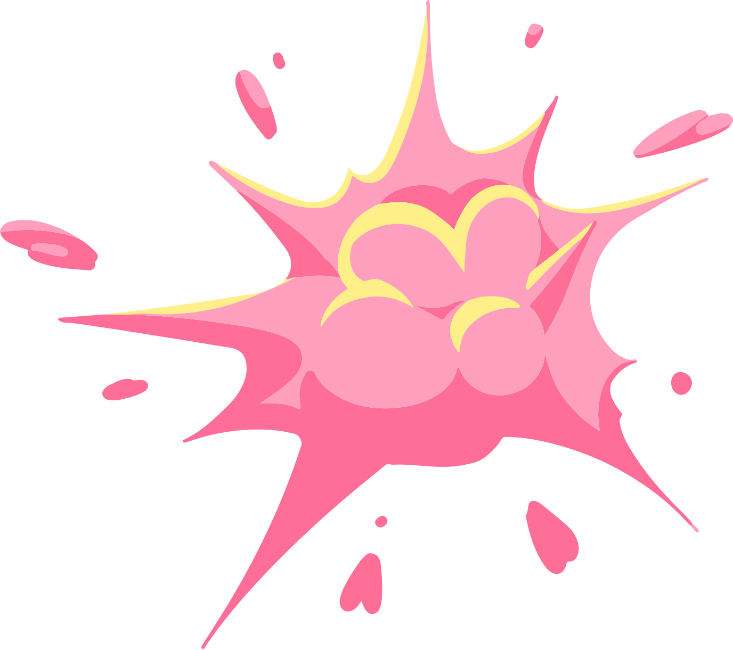 +3
+3
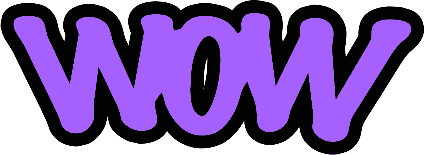 I am writing.
[Speaker Notes: Game: Do and Guess:
-T asks some pupils come to the board and do some actions to describe words(dancing, singing, writing, reading) and the others will give their guess.]
Guess what?
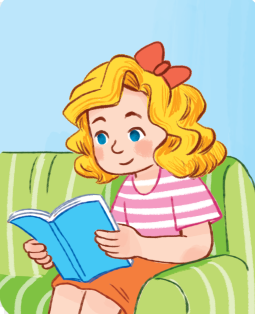 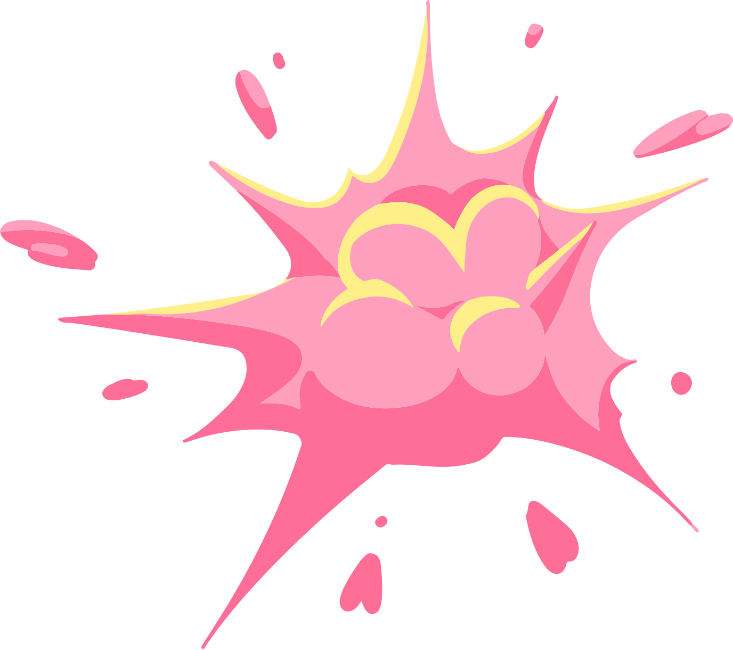 +3
+3
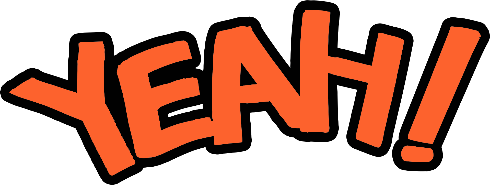 I am reading.
[Speaker Notes: Game: Do and Guess:
-T asks some pupils come to the board and do some actions to describe words(dancing, singing, writing, reading) and the others will give their guess.]
Guess what?
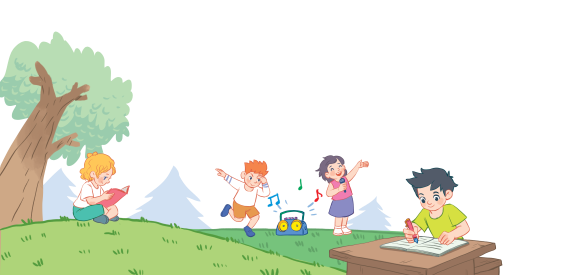 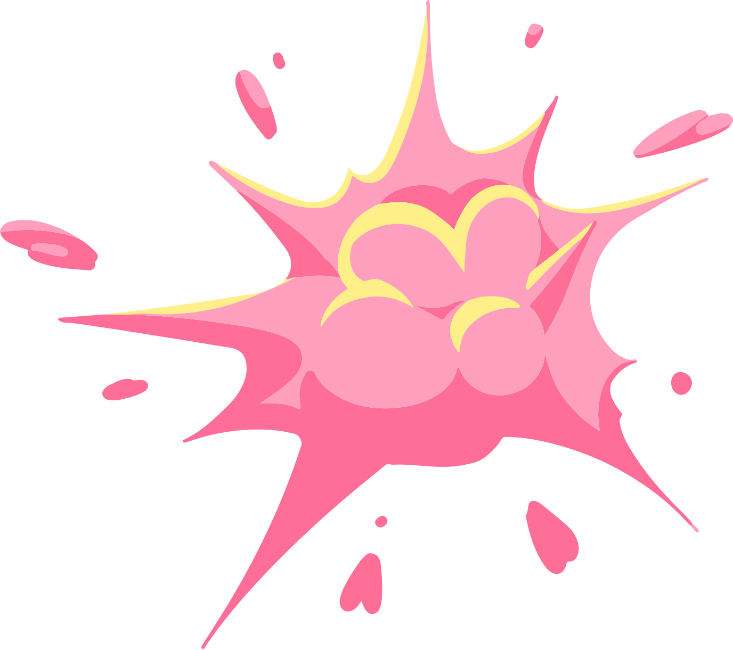 +3
+3
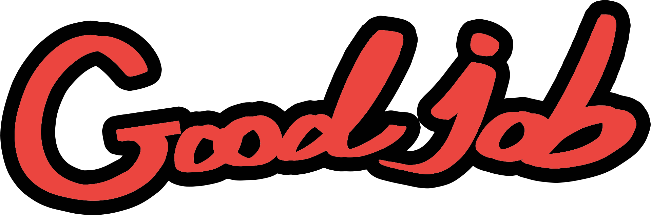 I am singing.
[Speaker Notes: Game: Do and Guess:
-T asks some pupils come to the board and do some actions to describe words(dancing, singing, writing, reading) and the others will give their guess.]
Guess what?
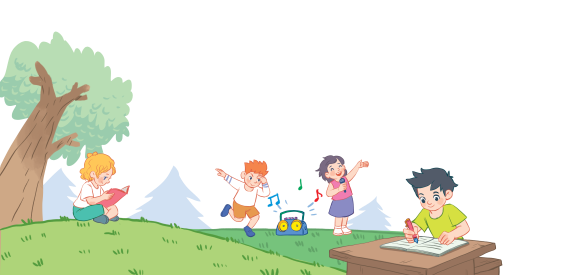 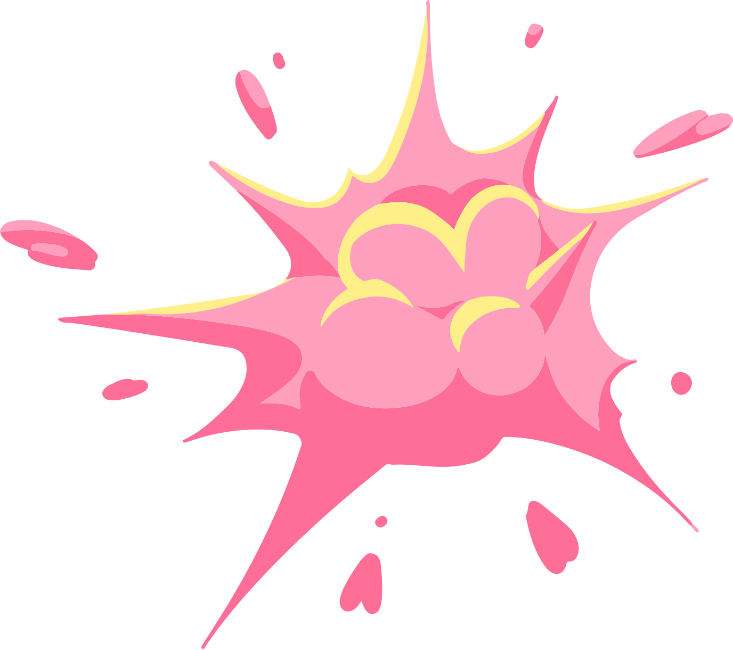 +3
+3
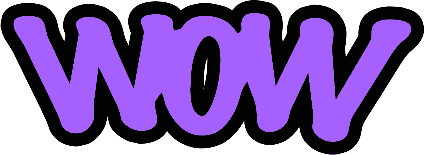 I am writing.
[Speaker Notes: Game: Do and Guess:
-T asks some pupils come to the board and do some actions to describe words(dancing, singing, writing, reading) and the others will give their guess.]
Guess what?
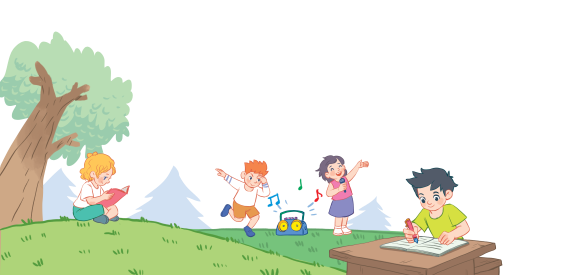 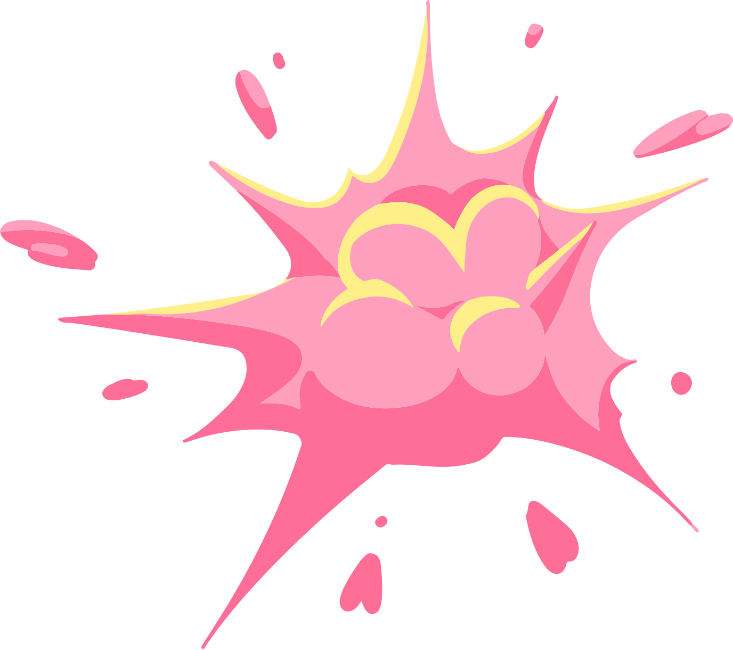 +3
+3
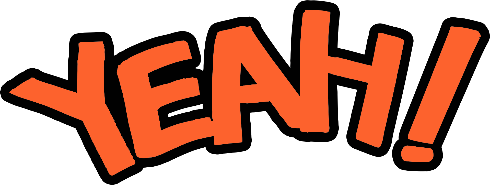 I am reading.
[Speaker Notes: Game: Do and Guess:
-T asks some pupils come to the board and do some actions to describe words(dancing, singing, writing, reading) and the others will give their guess.]
Guess what?
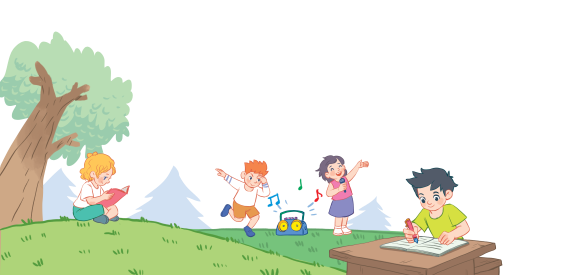 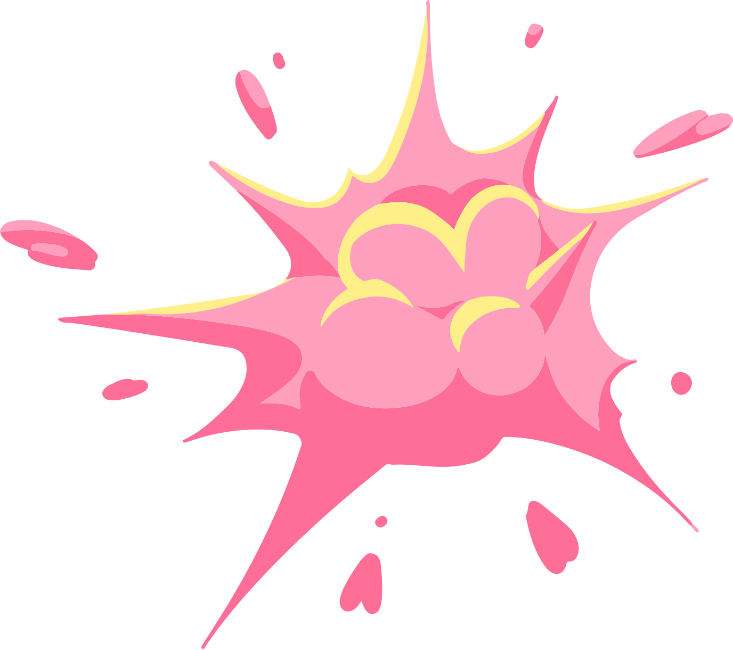 +4
+4
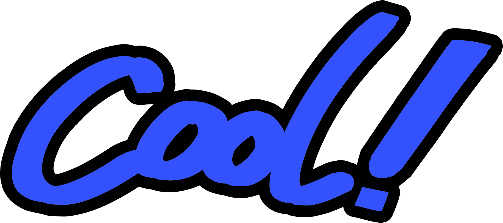 I am dancing.
[Speaker Notes: Game: Do and Guess:
-T asks some pupils come to the board and do some actions to describe words(dancing, singing, writing, reading) and the others will give their guess.]
Guess what?
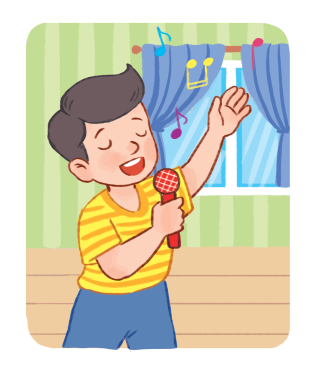 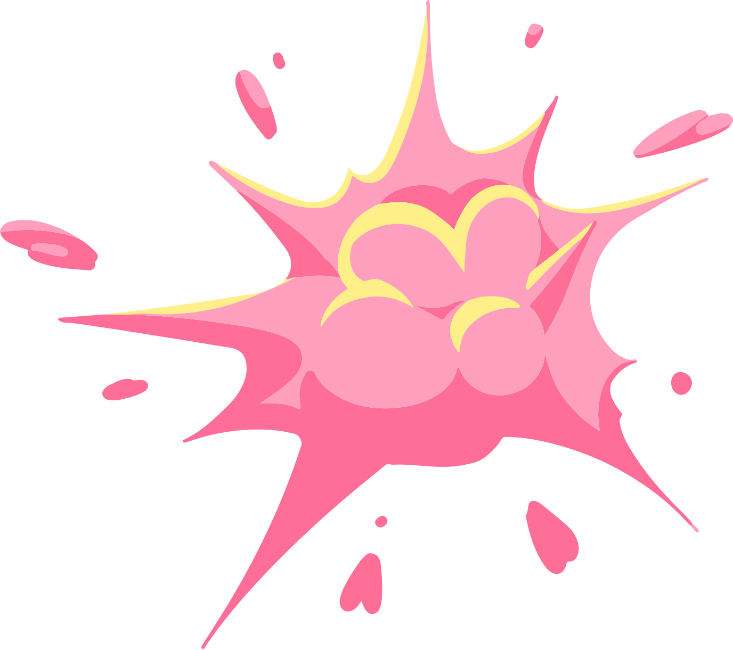 +3
+3
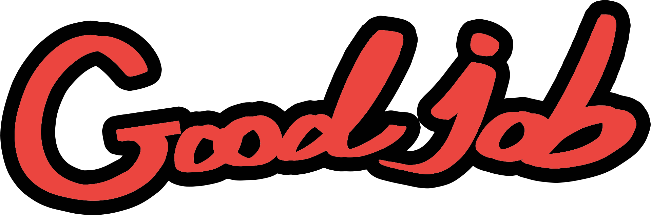 I am singing.
[Speaker Notes: Game: Do and Guess:
-T asks some pupils come to the board and do some actions to describe words(dancing, singing, writing, reading) and the others will give their guess.]
5. Fun corner and wrap-up
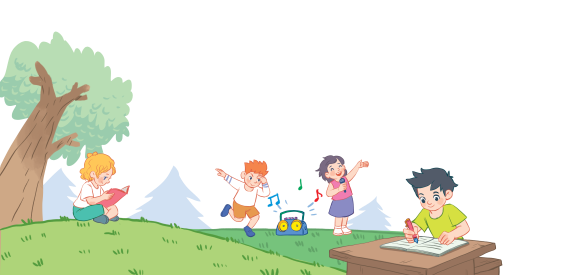 WHERE’S MICKEY?
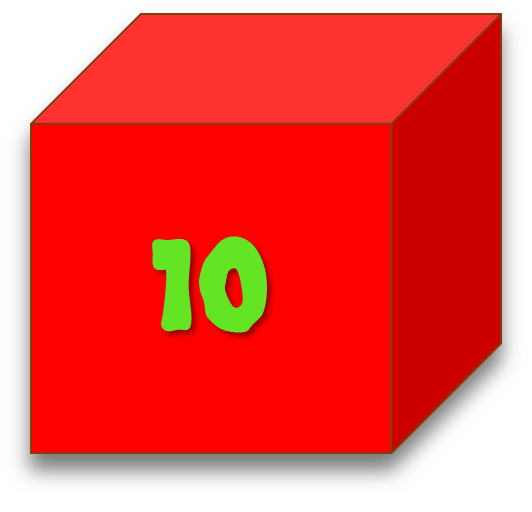 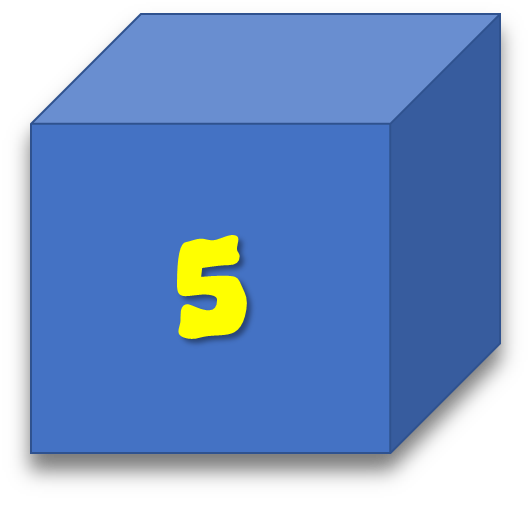 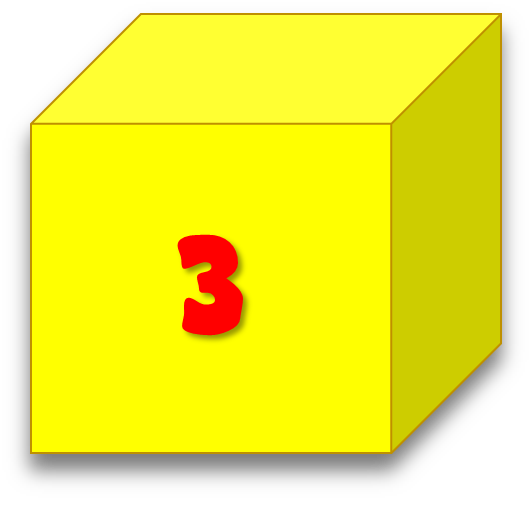 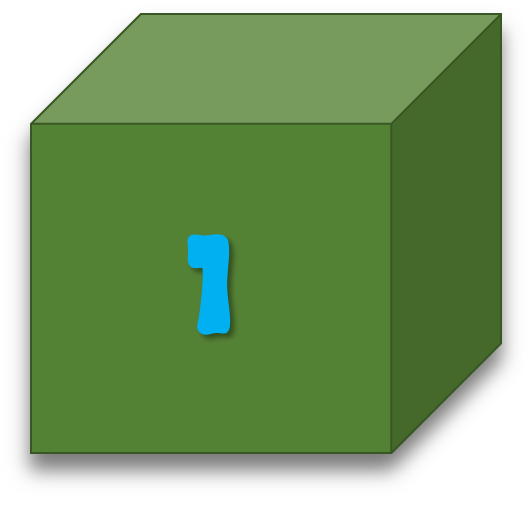 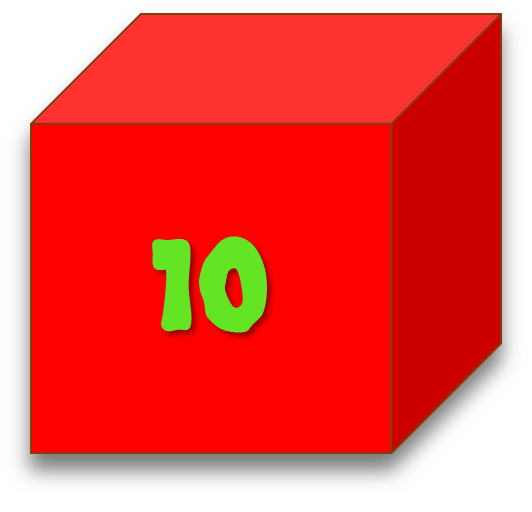 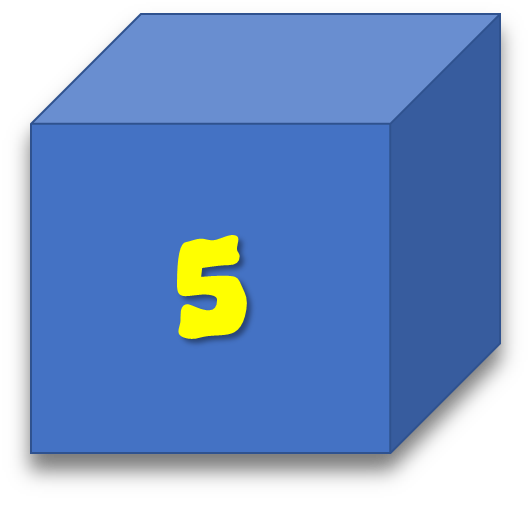 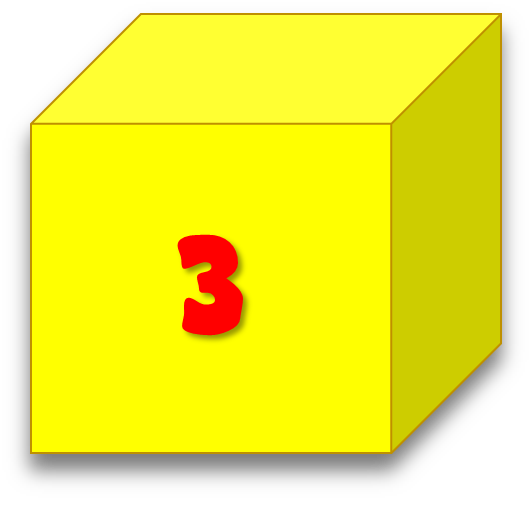 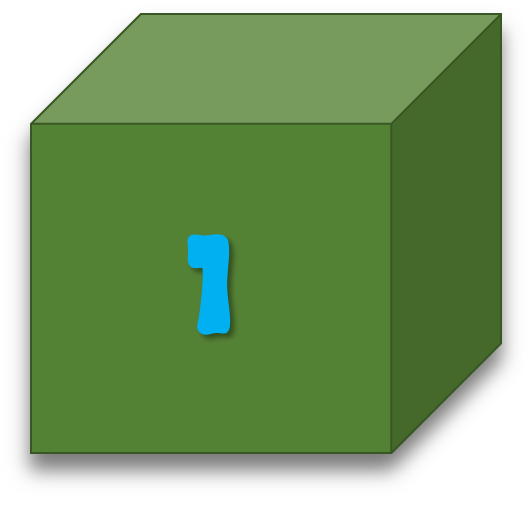 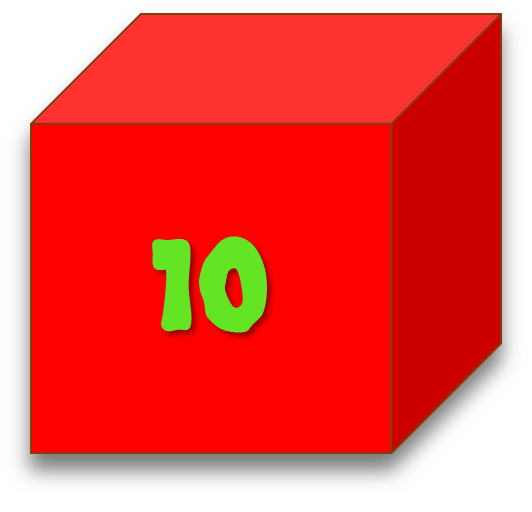 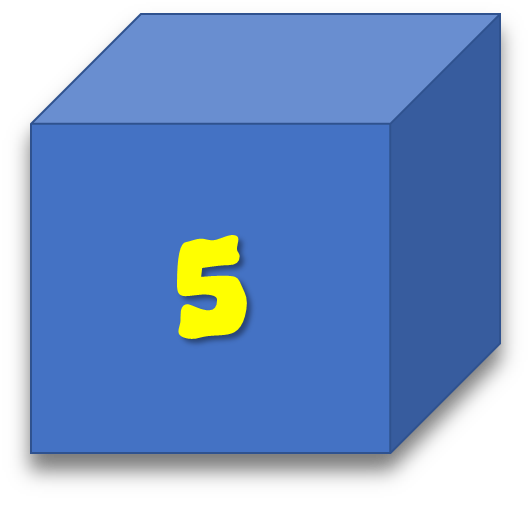 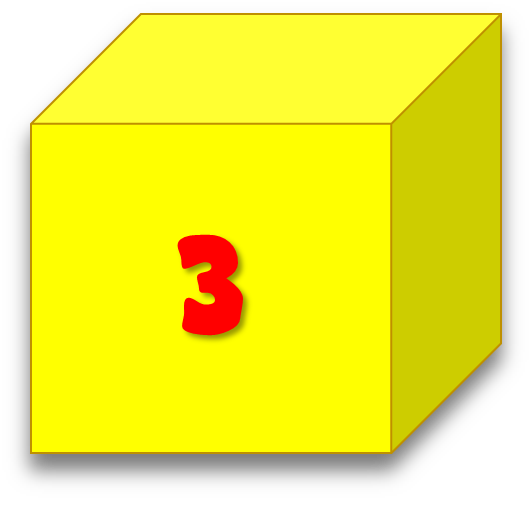 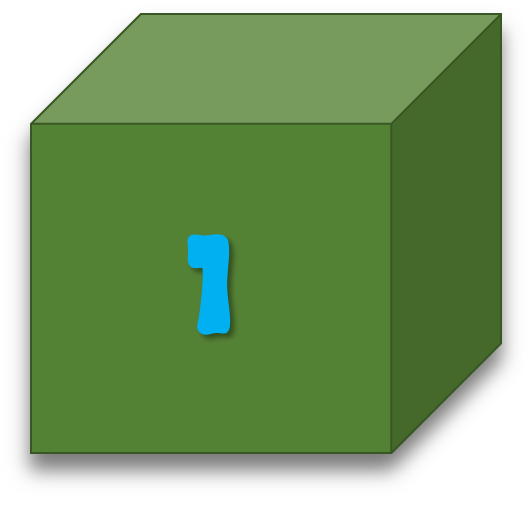 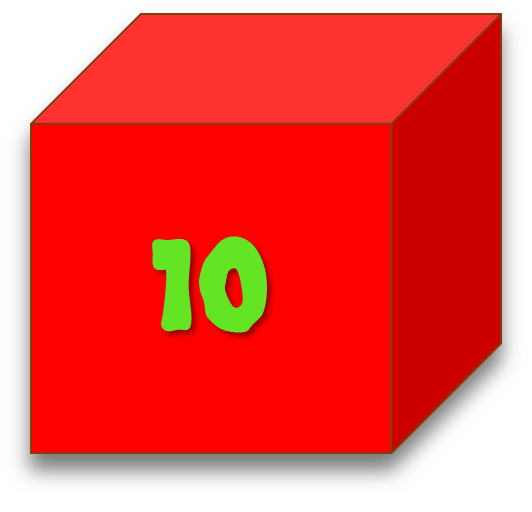 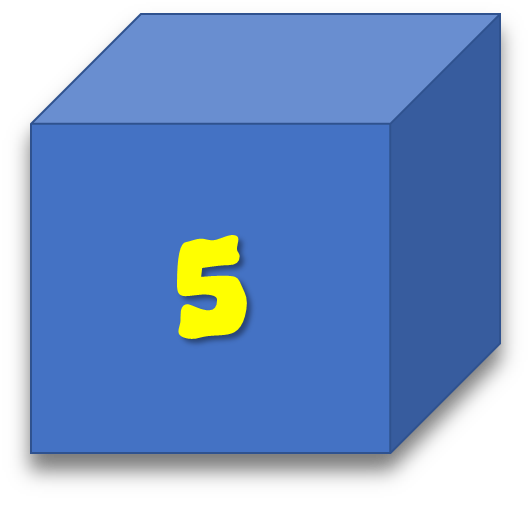 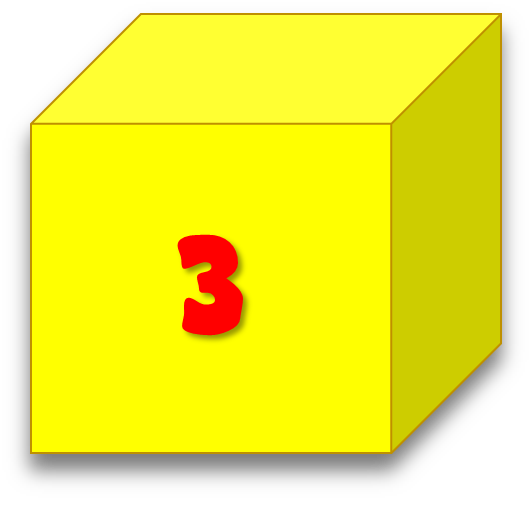 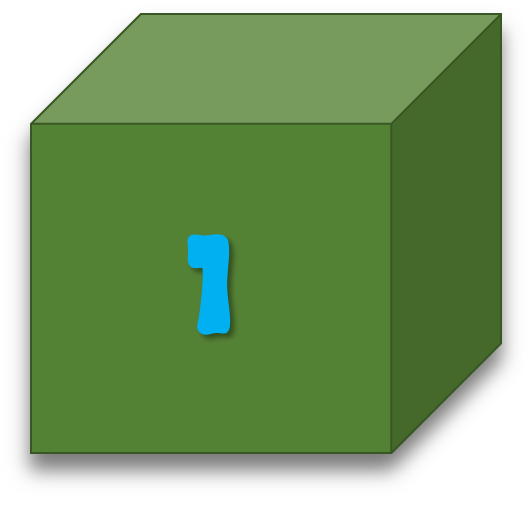 9
8
7
6
5
4
3
2
1
0
9
8
7
6
5
4
3
2
1
0
9
8
7
6
5
4
3
2
1
0
9
8
7
6
5
4
3
2
1
0
9
8
7
6
5
4
3
2
1
0
9
8
7
6
5
4
3
2
1
0
9
8
7
6
5
4
3
2
1
0
9
8
7
6
5
4
3
2
1
0
Team 1
Team 2
Team 3
Team 4
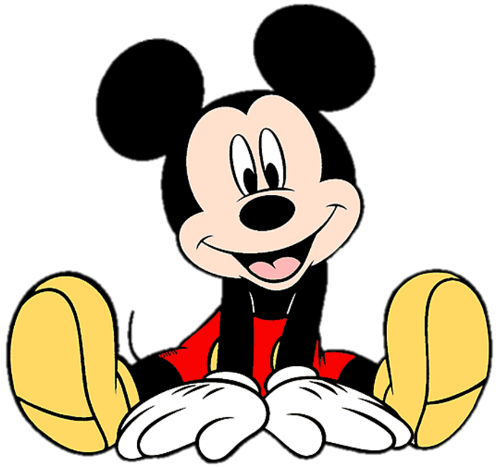 1
10
3
5
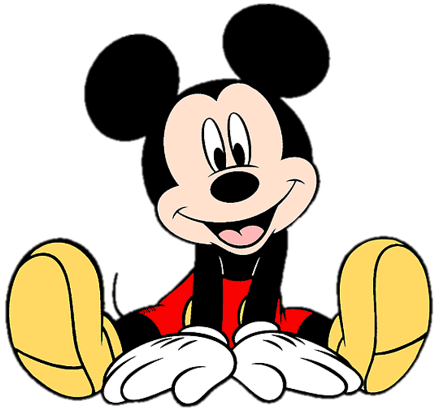 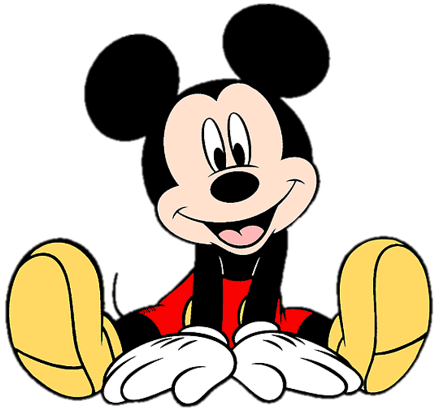 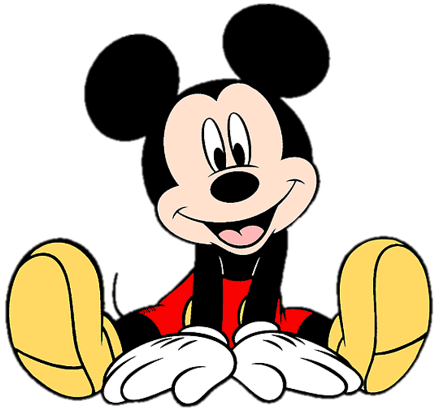 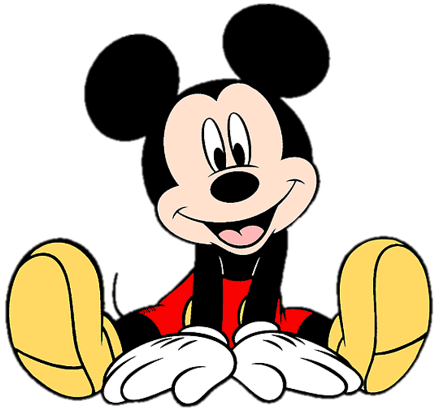 NEXT
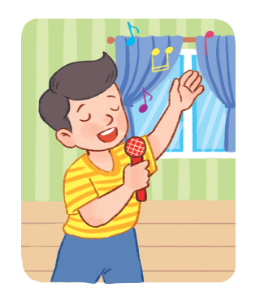 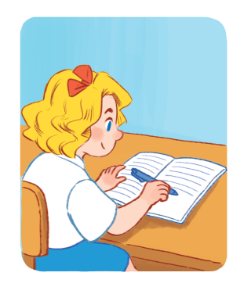 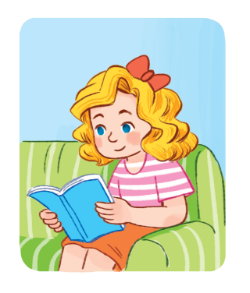 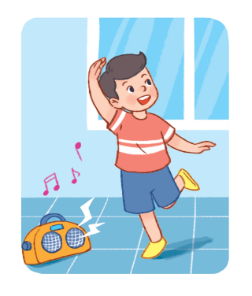 [Speaker Notes: Game: WHERE’S MICKEY?
A game for up to 4 players.   How to play:

Decide on the winning overall score for this game (e.g. 20).
Each player then clicks on the small cube on their cloud to indicate which cube they think Mickey is going to be found under 
Click on the Mickey sitting on top of the big cubes. He will fly off and hide in one of the cubes. 
Click on each cube to see if Mickey is there. 
Any players who have chosen the correct cube can click the numbers on their scoreboards to add the points they get.
Then click the ‘NEXT’ sign for the next game.
Continue to play until one team achieves the winning overall score.
The remaining team can continue.
PRACTICE: when choosing the correct cube, pupils have to say the sentences with I’M…………….]
Website: hoclieu.vn
Fanpage: https://www.facebook.com/tienganhglobalsuccess.vn/